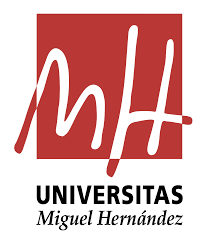 CASO DIAGNÓSTICO A PRIMERA VISTA
Servicio de Otorrinolaringología del HGUA
Asunta Hernández Santiago- 2075
Autorizado por: Dr. Severá
Varón de 57 años que acude por disfonia
No RAM. Fumador de ½ paquete tabaco/ día. No refiere hábito enólico.
Antecedentes: Depresión y Linfoma folicular diagnosticado en 2013 en tratamiento.
Exploración física: anodina
Nasofibrobroncoscopia: ligera irregularidad de cuerda vocal izquierda.
Se solicita TC de cuello
TC DE CUELLO
Diagnóstico: Carcinoma epidermoide de cuerda vocal
Tratamiento: Cirugía- Resección parcial de banda